SNS Operations Report for FY16 and FY17-Q1
Presented to theSNS Accelerator Advisory Committee
Glen D. Johns
Accelerator Operations Manager
March 8, 2017
Outline
FY16/17 Run Schedules
Review of SNS Commitments
Beam Power
Performance
Downtime Overview
Summary
FY16 schedule adjusted for unplanned target failure at start of FY; commitment of 4230 hours delivered for NP
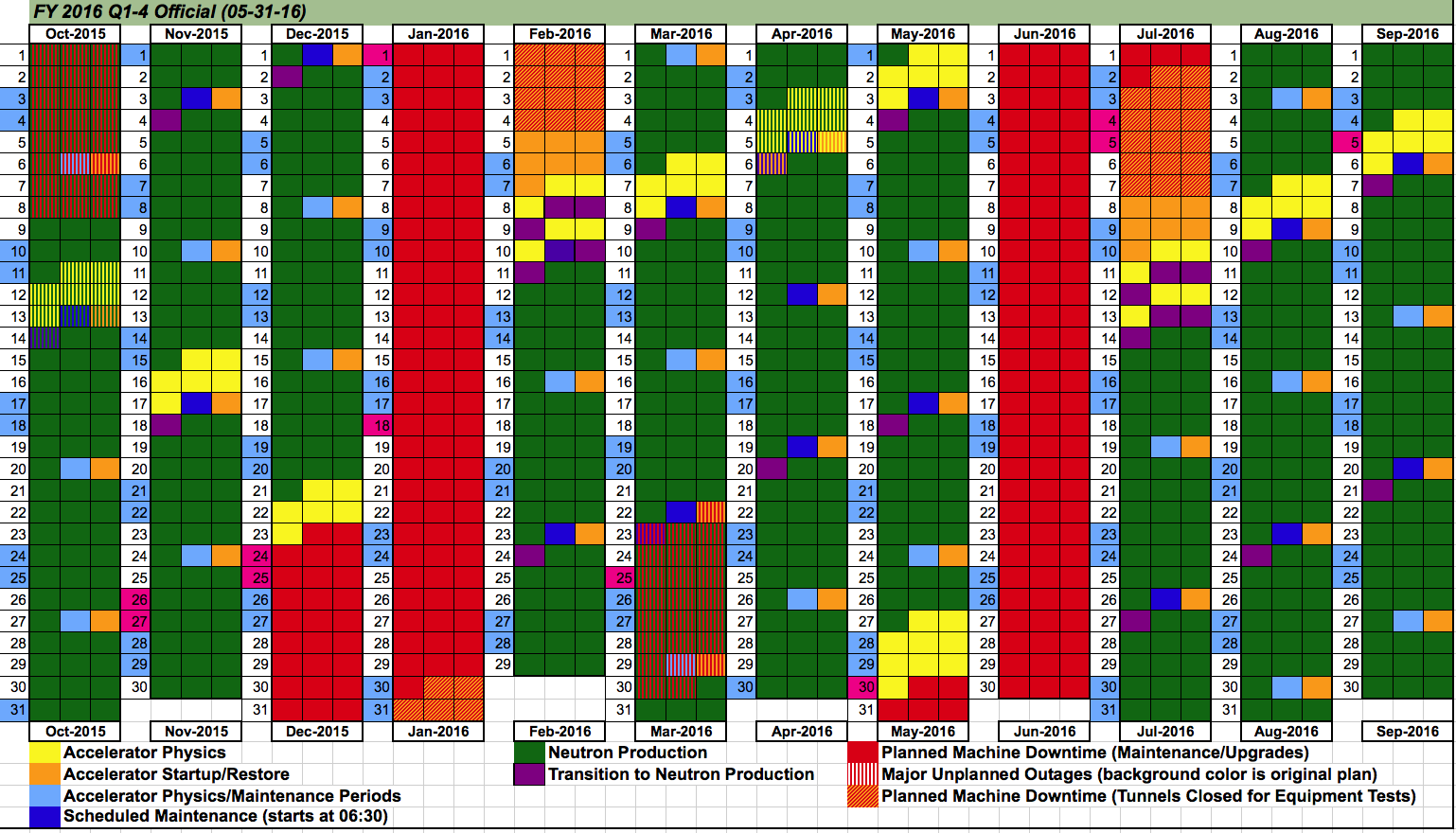 Plan for FY17 after extending Winter Outage and shifting Summer Outage;this was the plan going into the Winter Outage
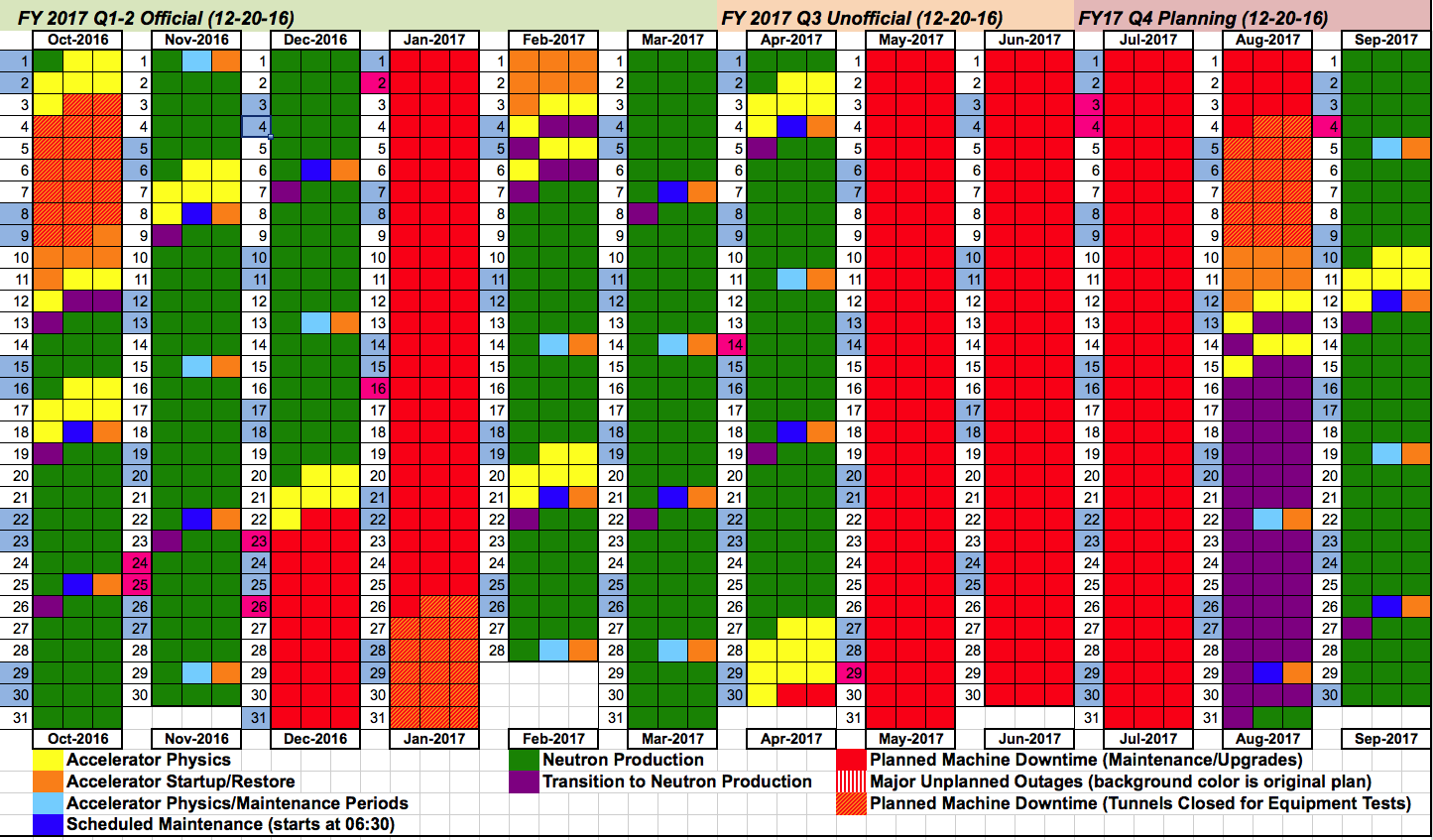 IRP delivery delay results in major schedule modification
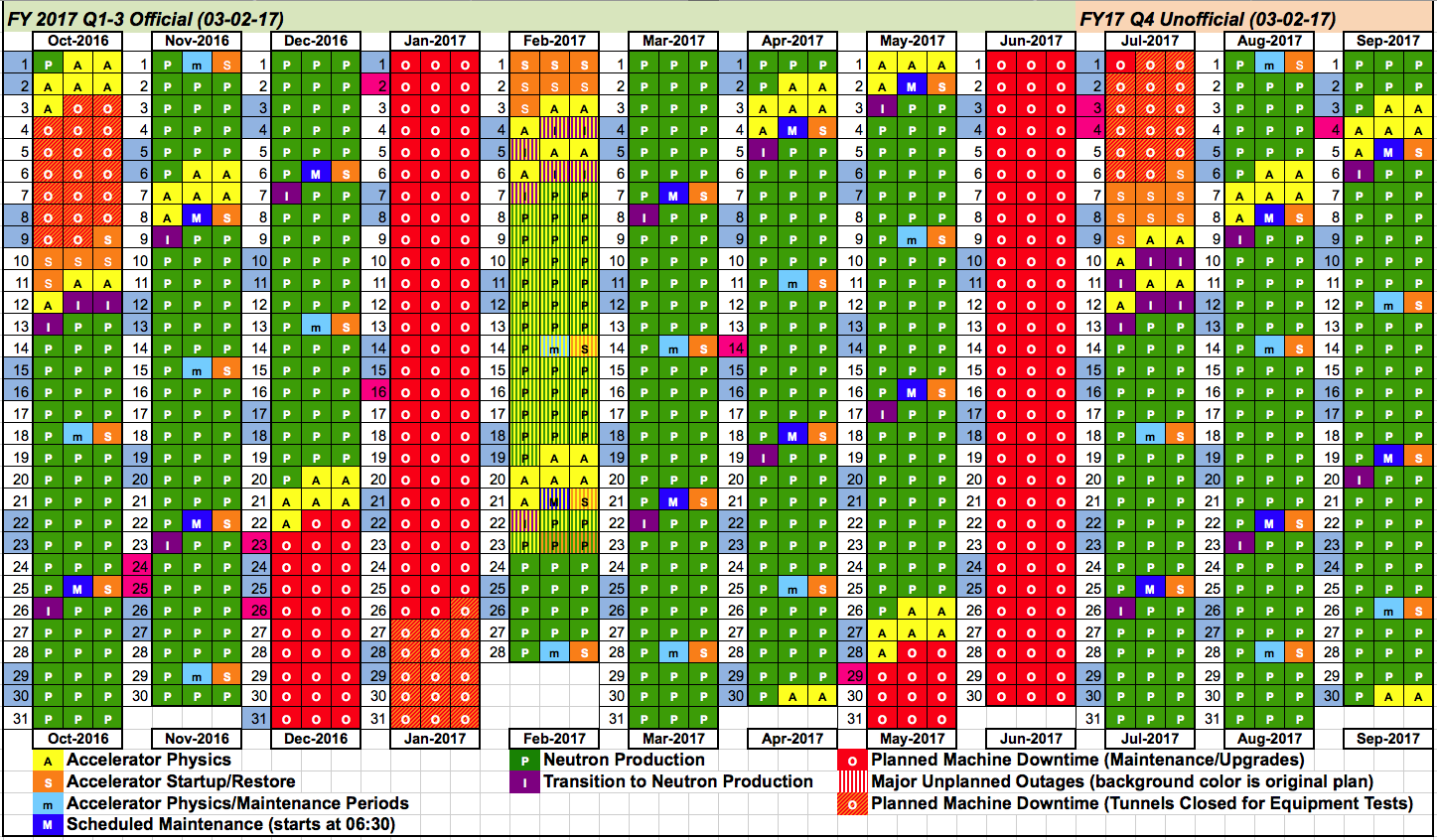 SNS Commitments
Beam power on target (60 sec average)
1419.6 kW peak 
(≥1.3 MW for ~18 days)
1337.6 kW peak 
(≥1.2 MW for ~38 days, ~1.3 MW for ~23 days)
1228.0 kW peak 
(≥1.2 MW for ~61 days)
Winter outage
Planned Target 14 replacement
Target 13 failure
Target 12 failure
Summer outage
Winter outage
Two target failures were challenging (86.4% against schedule)92.9% excluding target failures (after T14 failure - 50% of the weeks >95%)
2K coldbox trips
RF, Ion source, & HVCM issues
Target
failures
Core vessel leak
Winter outage
Summer outage
850 kW
T13
1.2–1.4 MW T13
1.2–1.3 MW
T13
1.0 MW (T14)
1.0 MW (T14)
FY17 started off with excellent performance (92.6%)
Ion source E-dump water leak & CM17 vacuum issues
9 out of 11 weeks > 90%
Winter outage
Planned Target replacement
1.2 MW (T15)
850 kW T15
Energy and power on target from October 2006
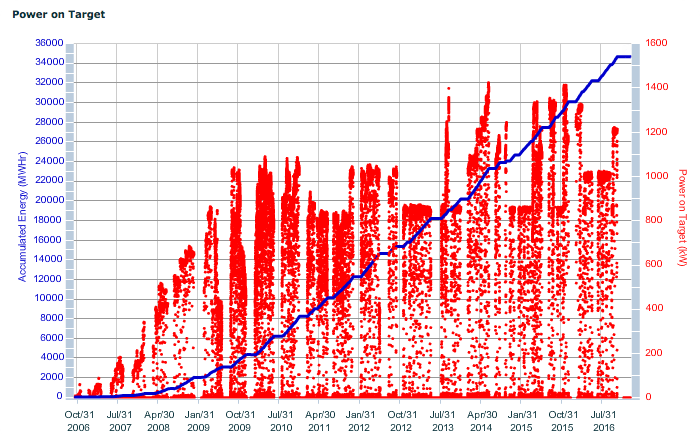 Will approach 41 GW-hrs by the end of CY17
Delivered over 35 GW-hrs
FY13 – 3848 MW-hrs
FY14 – 4798 MW-hrs
FY15 – 4612 MW-hrs
FY16 – 5348 MW-hrs
FY17 – 1687 MW-hrs
Long duration events dominate our overall downtime numbers
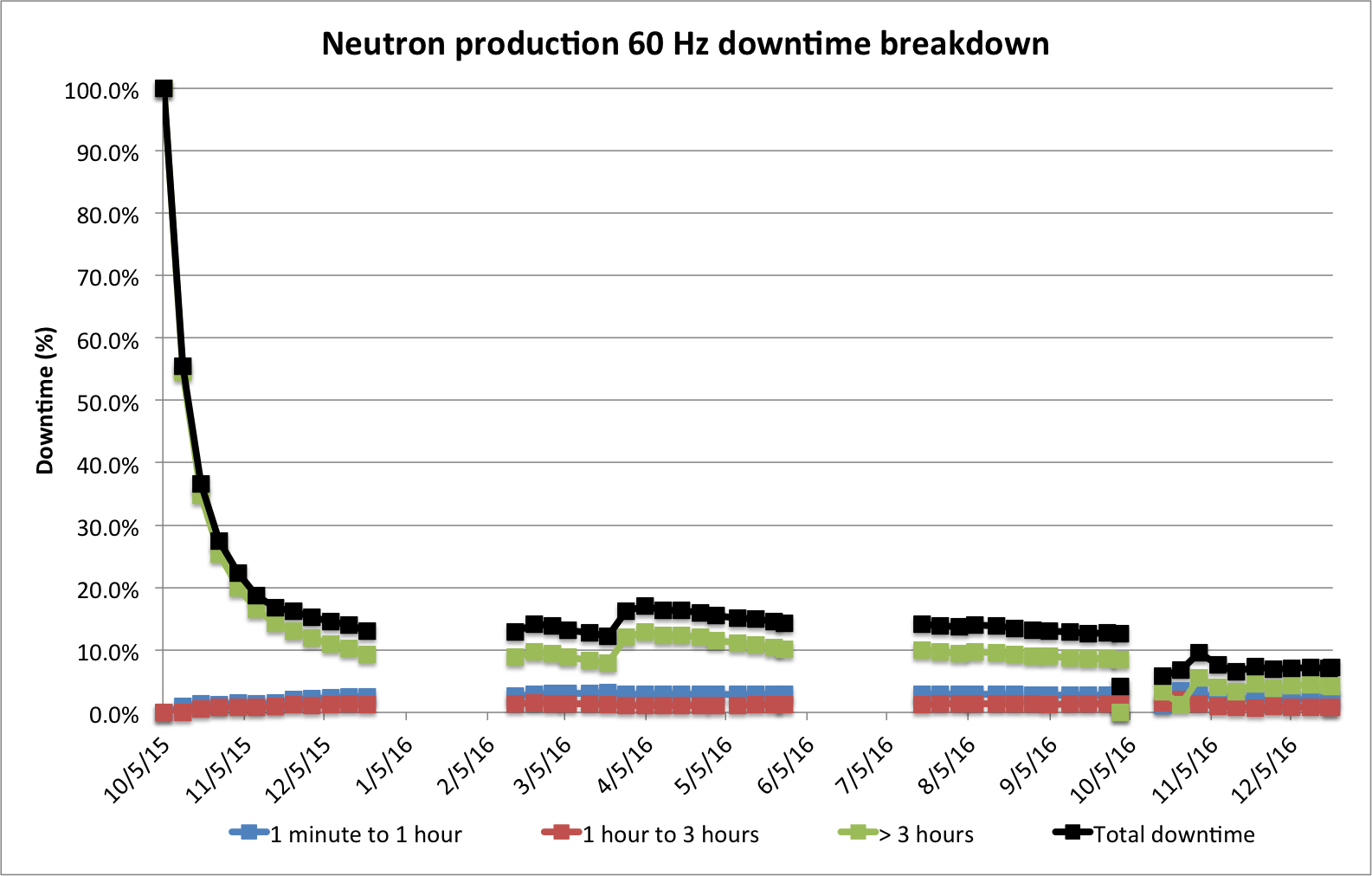 MAINTENANCE
UNSCHEDULED TARGET CHANGE
SCHEDULED TARGET CHANGE
MAINTENANCE
UNSCHEDULED TARGET CHANGE
FY16
Run 2
FY17
Run 1
FY16
Run 1
FY16
Run 3
Less than 3 hours trips consistently account for ~3-4% of downtime
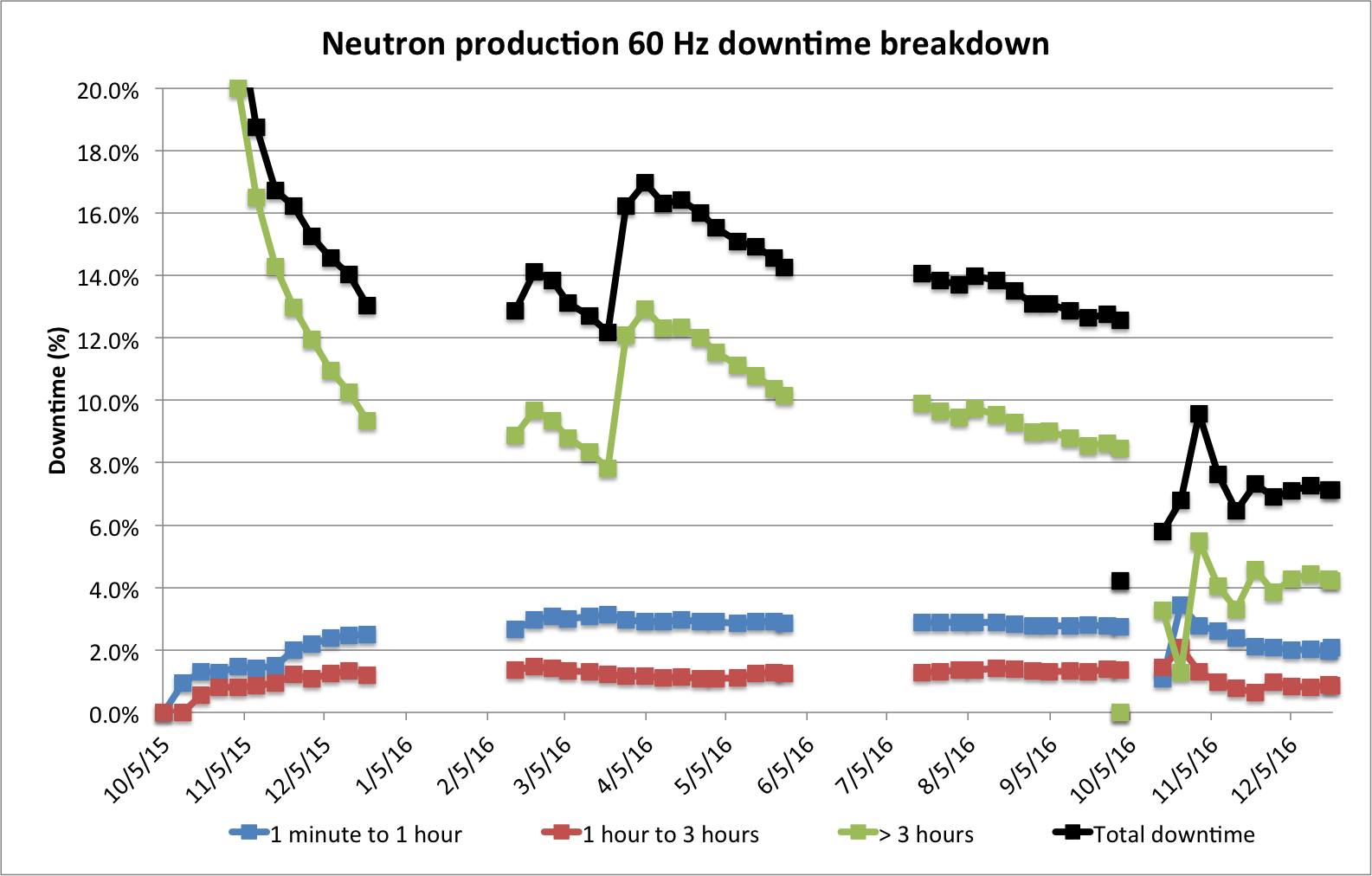 MAINTENANCE
UNSCHEDULED TARGET CHANGE
SCHEDULED TARGET CHANGE
MAINTENANCE
UNSCHEDULED TARGET CHANGE
FY16
Run 2
FY17
Run 1
FY16
Run 1
FY16
Run 3
SCL cavity 17b vacuum & corrupted re-phasing file,
Ion source water leak
Continue to use frequency plots to evaluate performance;just under 3 trips/day for FY17 Q1
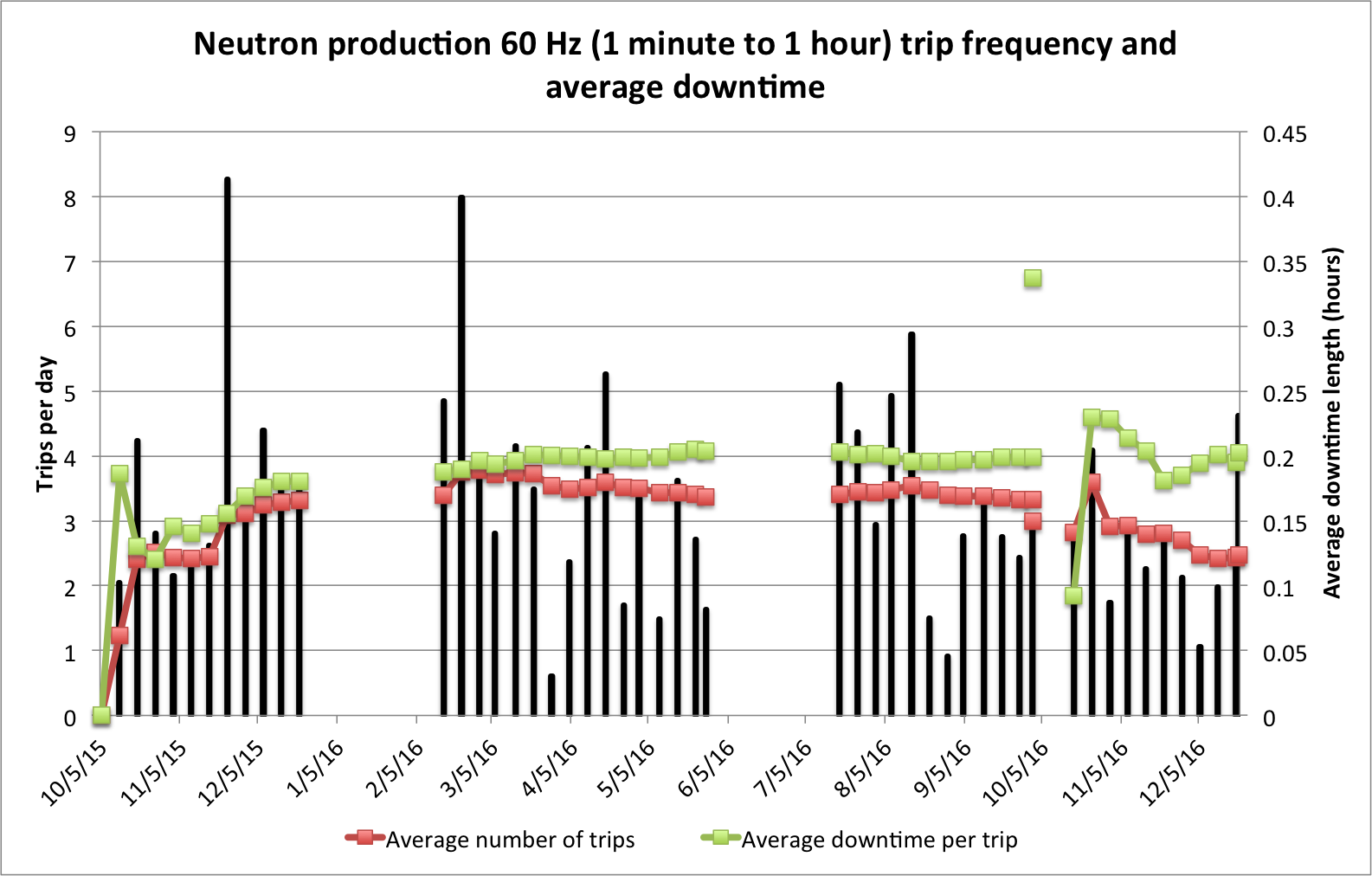 SCHEDULED TARGET CHANGE
MAINTENANCE
UNSCHEDULED TARGET CHANGE
MAINTENANCE
UNSCHEDULED TARGET CHANGE
FY16
Run 2
FY17
Run 1
FY16
Run 1
FY16
Run 3
Ion source arcing
Multiple unrelated issues
Ion source edump insulator arcing
[Speaker Notes: July to August 2016:  Moving foil during conditioning, SCL cavities in CM17 vacuum burst, errant beam tripping SCL cavities (2K coldbox trip made cavities unstable), magnet power supply quick resets, RFQ open loop, extraction kickers jumping around,]
Medium duration events are fairly constant
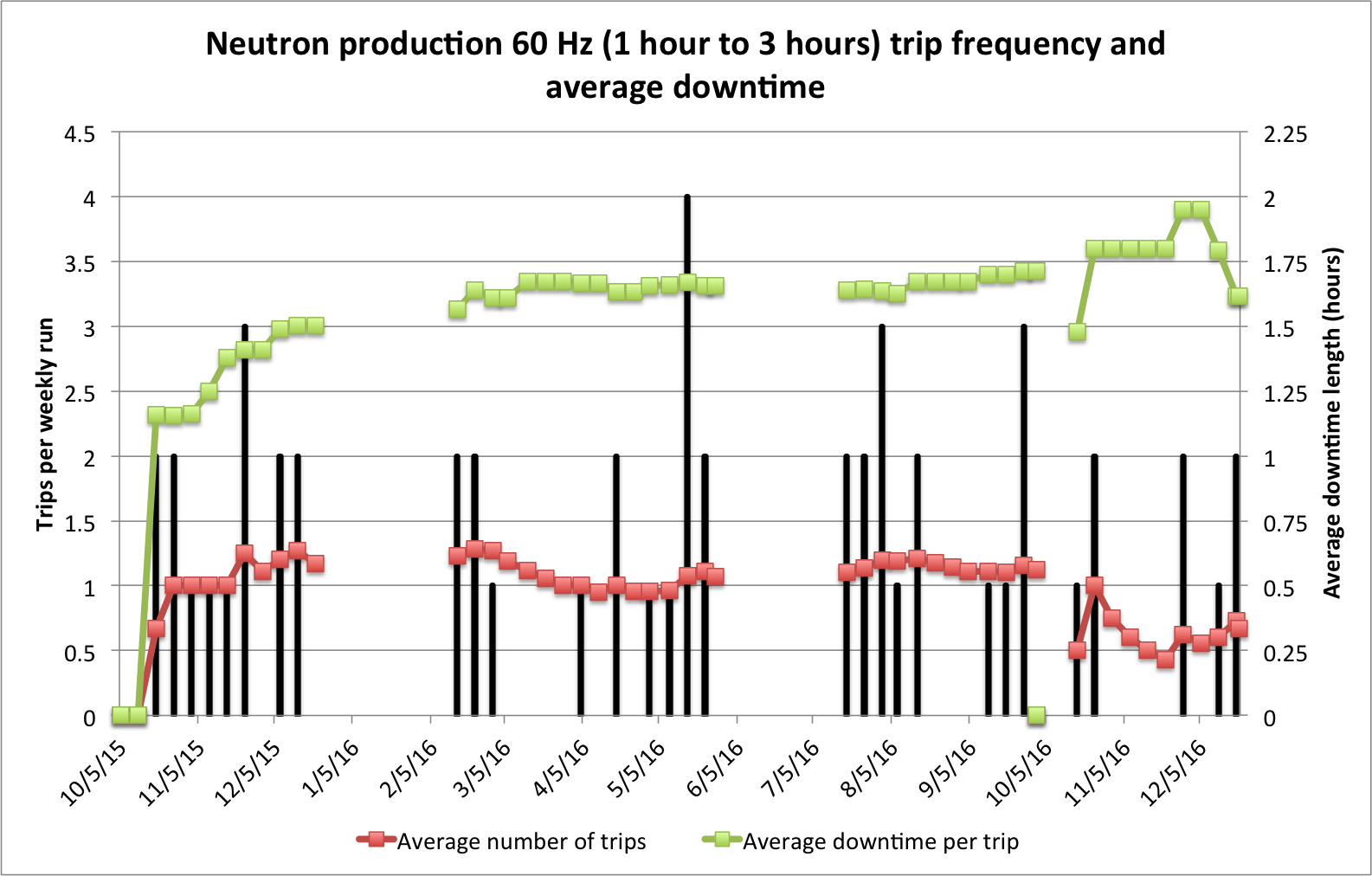 SCHEDULED TARGET CHANGE
MAINTENANCE
UNSCHEDULED TARGET CHANGE
MAINTENANCE
UNSCHEDULED TARGET CHANGE
FY16
Run 2
FY17
Run 1
FY16
Run 1
FY16
Run 3
Multiple unrelated issues
[Speaker Notes: May 2016:  Communication for HVCMs, power dip, MPS chassis had to be replaced, extraction kicker tune around]
Strive for no more than 1 long duration trip every 2 weeks
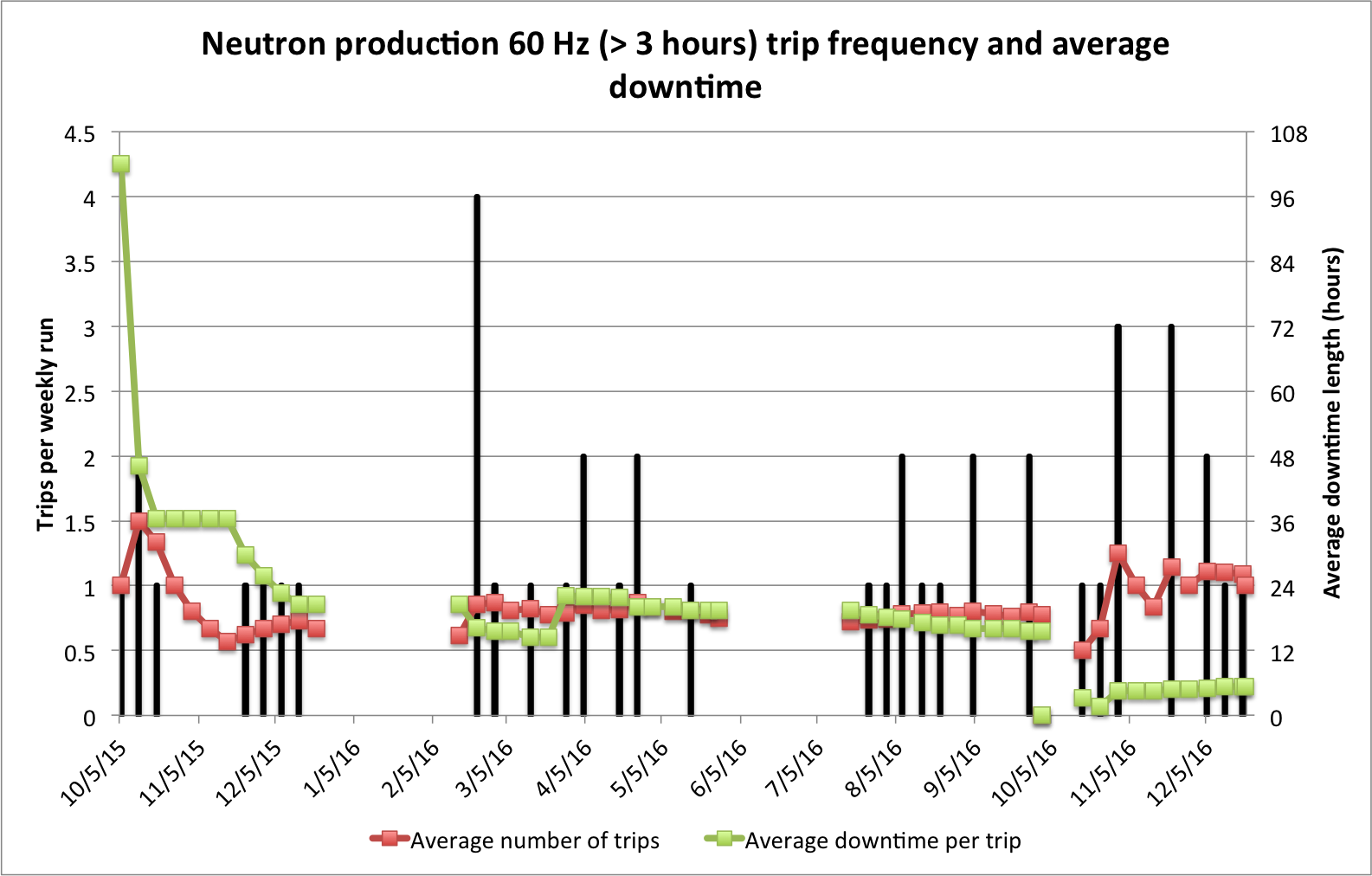 SCHEDULED TARGET CHANGE
MAINTENANCE
UNSCHEDULED TARGET CHANGE
MAINTENANCE
UNSCHEDULED TARGET CHANGE
FY16
Run 2
FY17
Run 1
FY16
Run 1
FY16
Run 3
Multiple unrelated issues
Multiple unrelated issues
[Speaker Notes: February 2016:  CCL2 HVCM smoke alarm, CCL4 neg regen, RFQ klystron, ion source water leak and arcing
October 2016: SCL cavity 17b vacuum and corrupted SCL phase file, ion source water leak at extractor hose
November 2016:  SCL9 HVCM smoke alarm twice, SCL15 HVCM oil pump]
Continue to monitor errant beam trips; individual equipment issues significantly affect the trip rate
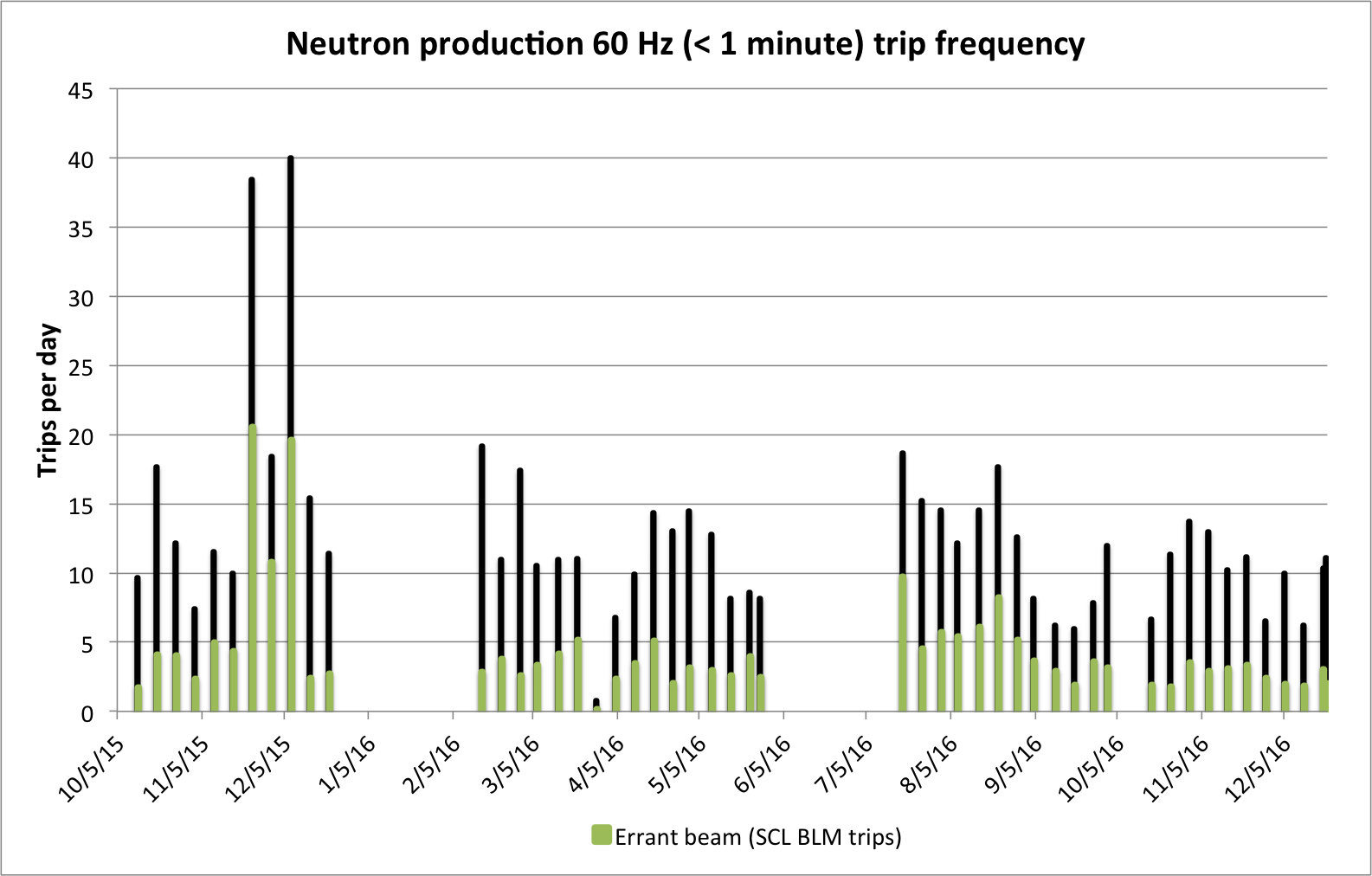 SCHEDULED TARGET CHANGE
MAINTENANCE
UNSCHEDULED TARGET CHANGE
MAINTENANCE
UNSCHEDULED TARGET CHANGE
FY16
Run 2
FY17
Run 1
FY16
Run 1
FY16
Run 3
Ion source edump insulator arcing
RF power and cavity field calibration changed
Good progress on reducing the number of short duration trips
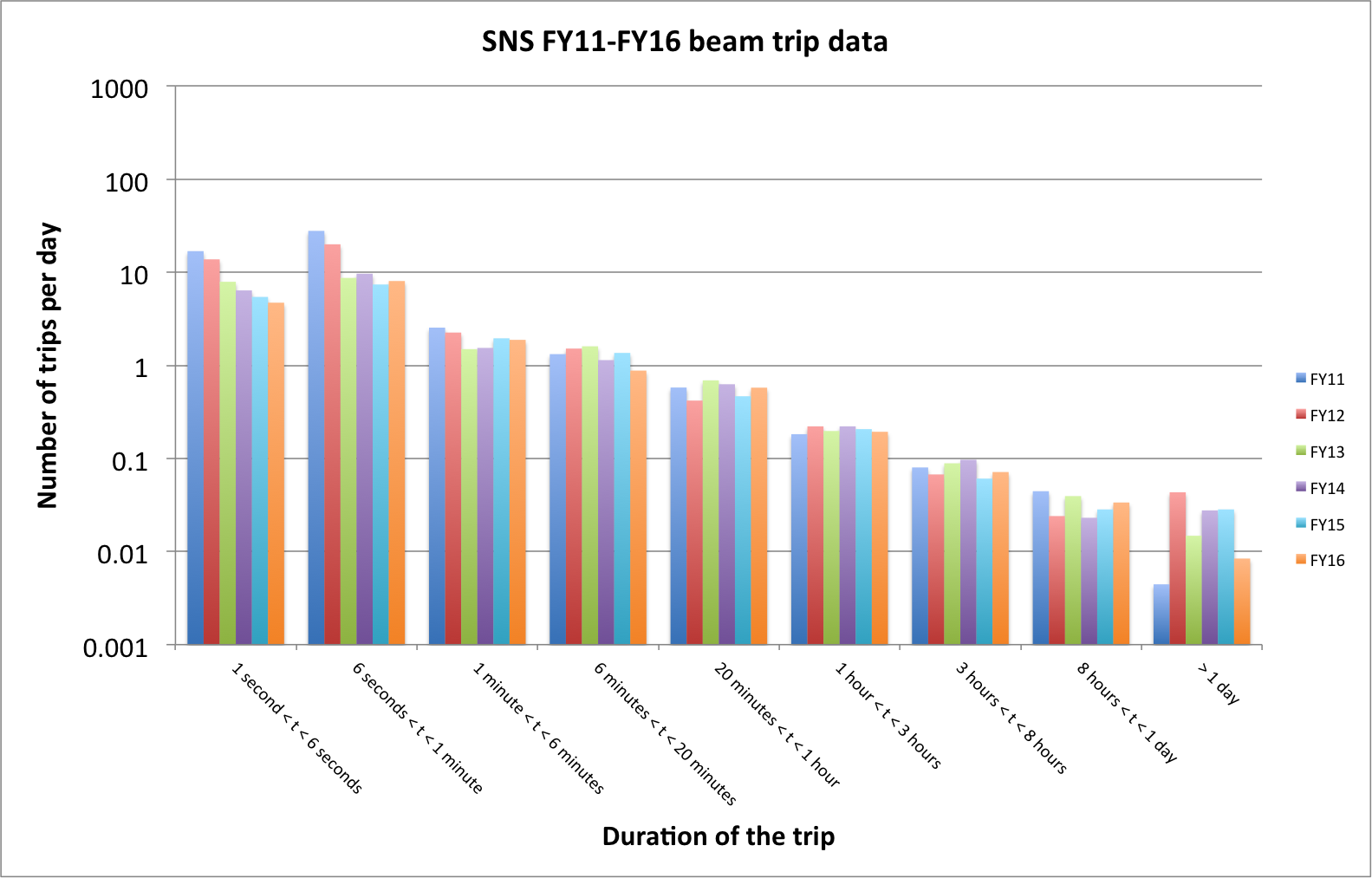 Errant beam, magnet ps
SCL cavity trips
Warm linac cavity trips
Requires tech expert or repair (call-in)
Target failures accounted for 47% of downtime in FY16
Summary
Predictable operations at 1 MW and 1.2 MW as part of controlled experiment after T13 failure
Excellent availability excluding target failures
Long downtime events continue to have an impact on scheduling, performance, and beam power levels
We continue to measure our performance and make system improvements as you will hear over the next two days